The Culturally and Linguistically Competent Health Care Provider

Appreciating how responsive, culturally proficient communication and 
services can enhance the therapeutic alliance with patients and how 
quality health care can only occur within a patient’s cultural context.
Learning Objectives

Define culture and cultural competence 

Appreciate the benefits of respectful communication; how providing responsive, culturally proficient care increases the therapeutic alliance

Understand that quality health care can only occur within the patient’s cultural context.

Understand how ignoring diversity and culturally incongruent health care can adversely affect patient outcomes and compromise patient safety. 

How lack of cultural competence can result in patient dissatisfaction.

Learn how to eliminate misunderstandings in diagnosis and treatment planning that may result from differences in language or culture.

Identify your counterproductive assumption or biases that will negatively contaminate your relationship with the patient.
What is Culture?

Culture refers to integrated patterns of behavior that includes the language, customs, attitudes, beliefs, values, religion/spirituality and institutions that unite a group of people. 

Culture is learned and transmitted in the family, includes an individualized world view, guides decision making and facilitates self-esteem and self-worth.

Culture is a meaning making system; being culturally programmed to embrace a system which regulates one’s behavior through honoring values, beliefs, customs, faith, rituals.

Culture influences a patient’s healthcare beliefs, practices attitudes toward care, and trust in the system and its providers. 

Cultural differences affect how health information and healthcare services are received, understood and acted on.
What is Cultural Sensitivity?

We see cultural sensitivity when neutral language is used in a way that reflects sensitivity and appreciation for the diversity we see in others.

We convey it when words, phrases are intentionally avoided so an individual doesn’t interpret them as impolite or offensive. 

We express it through behaviors that are polite and respectful.
What is a Stereotype?

Stereotyping is defined as a process by which people acquire and recall information about others based on sex, race, religion, etc.
Prejudice is often associated with stereotyping and is defined as an unjustified negative attitude based on a person’s group membership.
It includes having an attitude, opinion or belief about a person.
The beliefs/stereotypes expressed by these attitudes can contribute to disparities in health care. 
Stereotypes help us simplify the world and leads to social categorization.
They are fixed and oversimplified images of people.
They cause us to ignore differences about people.
Definition of Cultural Humility

Due to the increasing diversity of our world and the intermixing of different cultures, the importance of cultural competence in the professional world has become very important.

Cultural humility is a humble and respectful attitude toward other cultures that pushes one to challenge their own cultural biases.

You  realize you cannot possibly know everything about other cultures, so you commit yourself to learning about other cultures as a lifelong process.
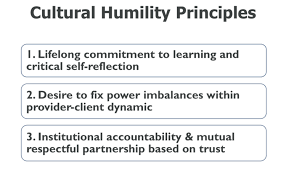 The term "cultural humility" was introduced in 1998 as a dynamic and lifelong process of self-reflection and doing a self-analysis to identify your biases.

You understand the value of being curious about other cultures and begin to educate yourself about these cultures.

 Cultural humility involves understanding the complexity of identities — that even in sameness there is difference — and that a clinician will never be fully competent about the evolving and dynamic nature of a patient's experiences.
How to Develop Cultural Humility

At its base, cultural humility means opening up a conversation in a way that genuinely attempts to understand a person’s identities related to race and ethnicity, gender, sexual orientation, socioeconomic status, education, social needs, and others. 
An awareness of the self is central to the notion of cultural humility — who a person is informs how they see another. 
Awareness may stem from self-reflective questions such as:

Which parts of my identity am I aware of? 
Which are most salient?
Which parts of my identity are privileged and/or marginalized?
How does my sense of identity shift based on context and settings?
What might be my own blind spots and biases?
With this awareness, a provider can ask questions about how they receive the patient: 
Who is this person? 
How do I make sense of them? 
What knowledge and awareness do I have about their culture? 
What thoughts and feelings emerge from me about them?
Cultural competence and cultural humility together

A "culturally competent" provider needs to have knowledge and awareness of:
health-related beliefs, practices, and cultural values of diverse populations;
illness and diagnostic incidence and prevalence among culturally and ethnically diverse populations;
treatment efficacy data (if any) of culturally and ethnically diverse populations.
A provider operating with cultural humility must listen with interest and curiosity, 
Have an awareness of their own possible biases and attempt a non-judgmental stance about what they hear
Recognize their possible inherent status of privilege as a provider and be willing to be taught by their patient
Culture shapes appraisal of emotions
We learn to recognize and experience emotions in certain ways.
We don’t all appraise emotions in the same way.
Does threat always lead to fear?
Does threat mean the same thing to all people?

Appraisal gives meaning and it differs from culture to culture
How groups appraise emotions depends on their values
Example: Individualistic cultures foster more assertive and outspoken behavior
 In the West, shame is perceived as potentially damaging a relationship and in other cultures it is a sign of modesty.
In the West, when we feel shame, we withdraw in silence and in other cultures, they reach out to others to repair the relationship.
We learn prescriptive norms that include rules about when to have what emotions. What we  call an emotion, how we regulate emotions
Does Language Influence Thought?

The Japanese tend to suppress and inhibit their emotions in the presence of others

Americans display and express their emotions

In the West we like high arousal; happy, elated, excited
In the East, they value peaceful emotions, calmness, serenity and low arousal
Sometimes culture influences words we use:
Polish have no word for disgust
Indonesians have no word for embarrassment
Tahitians have no word for sadness
What Does Cultural Awareness Mean?

It means being knowledgeable about one’s thoughts and feelings and the ability to reflect on how these can affect one’s interactions with others.

Why is Cultural Competence Important?

Culturally responsive services will provide a greater sense of safety from the patient’s perspective, supporting the belief that culture is essential to healing.
What Does Diversity Mean?

		Diversity is an all inclusive concept that includes:


		differences in race 
		ethnicity 
		immigration status such as refugee or immigrant 
		religion 
		age 
		gender							occupation		
		sexual orientation 				spirituality
		ability/disability					marital  status
		socioeconomic status
What Does Cultural Competence Mean?

Cultural competence or cultural proficiency is possessing the capability of effectively interacting with people from different cultures/race

It is the attitudes, knowledge, skills necessary for providing quality care to diverse populations.

Competence is an ongoing process that involves accepting and respecting differences and not letting one’s personal beliefs have a negative influence on another with a different worldview.

The increasing diversity in the U.S. creates challenges on our health care delivery system to deliver culturally competent services that meet the social, cultural and linguistic needs of our patients.
One’s values, beliefs, and ideas about health care and well-being are shaped by factors such as race, culture, ethnicity, language, gender, SES, physical and mental abilities, sexual orientation and occupation.

Cultural Competence in health care is defined as the ability of providers and organizations to understand integrate these factors into the delivery of health care services.

The goal of cultural competent health care services is to provide the highest quality care to every patient regardless of their race, culture and other variables.
Are you aware that:

20% of people in the U.S. speak a language other than English at home

The Latino population has grown by 43% in the U.S. between 2000 and 2010

One out of two adult patients has difficulty understanding basic health information

The average time it takes for a physician to interrupt a patient is in the first 20 seconds
Recent studies conducted by the U.S Department of Education and National Institute of Literacy reveal that 32 million adults cannot read.  

This is 14% of the adult population in the U.S.

Racial and ethnic minorities are more likely to have lower levels of literacy due to cultural and language barriers and differing educational opportunities. 

Individuals with low literacy use more health care services.
Cultural Competence is Ongoing
We develop cultural competence the more we increase our cultural knowledge.

Knowledge --- Attitudes -- Skills 

Knowledge: understanding the meaning of culture as a meaning making system

Attitudes: respecting differences in culture

Skills: knowing how to listen and respond – to elicit from the patient how they experience their illness
How can culture impact the care I provide my patients?

Culture influences how one defines and experiences:


Concepts of health; health care expectations

Healing and treatment; who provides treatment, type of treatment

What is considered a health problem

How symptoms are expressed

How illness, disease, and their causes are perceived 

The behaviors of patients who are seeking health care 

Attitudes toward health care providers
Strategies for improving the patient/provider relationship include the following:

Provide interpreter services

Recruit and train minority staff

Provide training to increase cultural awareness, knowledge, skills

Incorporate culture specific attitudes and values into health promotion tools

Include family in the health care decision process

Culturally sensitive and competent health care should be integrated into existing academic/educational curriculum, lecture programs.
What comes to mind when you are told you’ll be seeing any of the following patients?

Alzheimer’s patient
Teenager
Asian male
Black Male
Indian female
Welfare recipient
Immigrant/Refugee
Mentally ill individual
13 year old with a developmental disability
Autistic child
A gay individual
Associations we make include:

When we initially hear the profile of a patient, we all make associations and consider assumptions based on our past experience.   

We have a perception of the person before we ever meet them.

We may harbor counterproductive assumptions or biases that may negatively influence our interactions

Our patients make the same associations when they meet us.
Associations

Will I be seen  by a white PA?
Will  the PA understand me?
Will the PA dismiss me?
Will the PA think I’m not educated enough to understand them?
Culture Bound Values


Time
Relationships with others 
Family
Spirituality/Religion
Health-Related Beliefs 
Collectivism vs. Individualism
Time Dimension- there are three ways in which 
people perceive time:

The Past- traditions and ancestors play an important role in person’s life 

The Present-little attention is paid to the past or future. Individuals are concerned with now

The Future- Progress and change is highly valued 

In the West: time is precise and driven by a sense of urgency; other parts of the world time is fluid, stream like.
Relationships With Others 

Relationship with others: another aspect of a person’s cultural value orientation. It can be categorized in three ways: 

Lineal relationship- refers to relationships that exist by virtue of heredity and kinship ties. 

Collateral relationship- focus primarily on group goals and family/us orientation; collectivists cultures such as Latino, Asian and Indian and individualist cultures such as in the West; nuclear family

Individual relationship- refers to personal autonomy and independence; individual goals dominate in West and in other parts of world, people are interdependent such as in Latino, Indian and Asian cultures
Family 

Family remains the basic social unit. It is defined by individuals living together as a unit. 

Nuclear- husband, wife and children

Single parent- either mother or father ant at least one child
    
Extended family- may include grandparents, aunts, uncles, cousins and non-biologically related
Blended-husband, wife and child/children from a previous

Cohabitation- unmarried man and woman sharing a household with child/children

Gay- same gender couple and child/children
Spirituality and Religion 

Spiritual/Religious Beliefs and Practices; an integral component of the individual’s culture.

May influence the person’s explanation of the cause of illness, perception of its severity and choice of healer 

In time of crisis- may be a source of consolation
 
In health care situations-people frequently search for a spiritual explanation for illness and disability
Studies reveal that racial and ethnic minorities have higher morbidity and mortality rates from chronic diseases.

A higher proportion of African Americans and Latinos, compared to Whites report experiencing one of the following chronic conditions:

Asthma							     
Diabetes			 		
Anxiety Disorders
Cancer		
Hypertension    			
Mood Disorders
Heart Disease		
Obesity
Individuals with chronic conditions seek more health care services which increases their interaction with you.

If you and your agency do not provide culturally competent care, it’s more likely patients will have more negative health consequences and be dissatisfied with their care.

The quality of patient/health care provider interactions is lower among Non-White patients, especially among Latinos and Asian Americans.

African Americans, Latinos and Asian Americans believe they would receive better care if they belonged to a different race or ethnicity.

Minorities report feeling they were treated disrespectfully, ignored or talked down to by their health care provider.
The Benefits of Respectful Communication

Reducing the risk of having a patient file a malpractice suit

Improve safety and adherence

Improve the patient’s office experience

Improve health care provider and patient satisfaction
Active Listening:

An approach that focuses on inquiry, analysis and reflection throughout the care process is foundational.

In addition, being curious, empathetic, respectful and showing humility will aid in the initial interaction between health care provider and the patient.

Remember: we begin every human interaction with guarded trust.

The goal is to move it to a more fuller trust with time.
ACTIVE LISTENING:  A skill that requires practice

Listening and understanding (clarifying)

Empathy: the ability to take the role of the other.

For example: asking the patient “What is it like to be you?”

Asking and encouraging (probing questions)

Paraphrasing and Summarizing

Remember, you cannot force others to trust or respect you

Only your actions reveal to others you are worthy of being trusted and respected
Ask Open Ended Questions/Statements

Responses that require more than  a “yes” or a “no” 

“What else?”  “How?”  “When?

“Tell me more about…”

“I’d like to hear more…..”
What Doesn’t Help:

Why?”

Feels accusatory, creates defensiveness.

“You Should”

A judgmental (advice giving) statement.    

Implies a superiority of the advice giver and may cause the receiver to feel inadequate.

“You Shouldn’t”

Implies the person is making poor choices.
Building trust and respect results in the patient sharing more.

You must be willing to listen genuinely.

Ask open ended questions.

Demonstrate the ability to ask open ended questions during history taking 

Avoid assumptions which are counterproductive

Knowing how your cultural values, assumptions and beliefs affect patient care and clinical decision making.
Best Practices: General Guidelines/Questions to Ask Your Patient
These questions help explore how patients view their condition/behavioral health concerns:

I know that patients and health care professionals sometimes have different ideas about illness and diseases, so can you tell me about your idea of your problem?
How do you feel about your  problem? Do you think it is a serious problem?
What do you think caused your problem?
Why do you think it started when it did?
What is going on in your body and mind as a result of this problem?
How has this problem affected your life?

What frightens or concerns you most about this problem and its treatment?

How is your problem viewed by your family?

How is your problem viewed by your community?

How does your problem affect your  status in your community?

What kinds of treatment do you think will help you?
Questions for Health Care Provider to Consider

What does the patient attribute their illness to?
What are the patient’s cultural beliefs about his/her illness?
What name does the patient give his/her illness?
What does the patient think promotes health?
What is the patient’s religious affiliation and how active is he/she in practicing his/her faith?
Does the patient use cultural/spiritual healers?
Who determines if the patient is sick or healthy?
What kinds of cultural healing practices does the patient engage in?
How does the patient’s culture view mental illness?
Determine if there are any language barriers. 
Ascertain whether the patient speaks English or not, their native dialect, and the degree of acculturation.

Allow sufficient time for interviews. Be patient. Translation often takes extra time. 
It may also take time for some patients to feel comfortable in sharing very intimate, personal information with outsiders.
Promotion of educational resources about mental health. 
Increase the patient's and/or community's awareness of mental health and, more specifically, Asian, Indian, African mental health via promotion of available resources—in English and their languages.
Inquire about traditional beliefs. 

Ask about traditional beliefs to gather any information on how these beliefs can influence an individual's expression of mental distress and their preferred methods of treating mental health disorders. 
For example, some non-English speaking or unacculturated Asian Americans hold traditional values and concepts of health and disease (e.g., Yin/Yang) that may influence them to express mental distress through somatic symptoms. 
Some may also seek traditional healers such as acupuncturists and herbalists to treat health and mental health disorders.

Incorporation of traditional interventions:
When appropriate—culturally and individually—consider traditional practices. 
This includes, if indicated, diets, exercises, and other traditional methods used to reduce stress and increase relaxation, such as Yoga, Tai-Chi, breathing exercises, etc.
How to Improve Cultural Knowledge of Health, Illness and Healing
These questions can help facilitate understanding of your patient’s condition:
Does the cultural group in question consider psychological, physical and spiritual health or well being as separate entities or as unified aspects of the whole person?
How are illnesses and healing practices defined and conceptualized?
What are acceptable behaviors for managing stress?
How do people who belong to the culture typically express emotions and emotional distress?
What behaviors, practices or customs do members of this culture consider to be preventive?
What words do people from this culture use to describe a particular problem?
How do members of the group explain the causes of a particular condition?
Where do people from this culture group typically seek help?
What traditional healing practices are endorsed by members of this culture?
Are there biomedical treatments that would typically be unacceptable?
Are there specific counseling approaches  more congruent with the beliefs of members of this culture?
What are acceptable caregiving practices?
Do members of this culture attach honor to caring for family members with certain conditions?
Are individuals  with certain conditions shunned from their community?
What are the roles of family members  in providing care and in making decisions?
Is it customary for family members  to withhold prognosis from the patient?